ГОКУ   АО  «Общеобразовательная  школа  
при  учреждениях  исполнения  наказания»
Герой  Советского  Союза   -   Герой  села
Подготовила   и  провела  
классный  руководитель  12А  класса  
Руцынская  Н.В.
Среднебелая,   2020  г.
1
СлюсарьАльберт Евдокимович
(1939 – 2017)
2
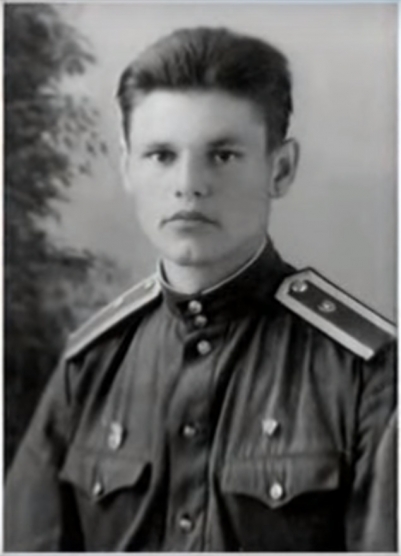 Слюсарь   Альберт   Евдокимович
родился
  ноября   1939  года
село  Среднебелая
Ивановского  района
Амурской  области
3
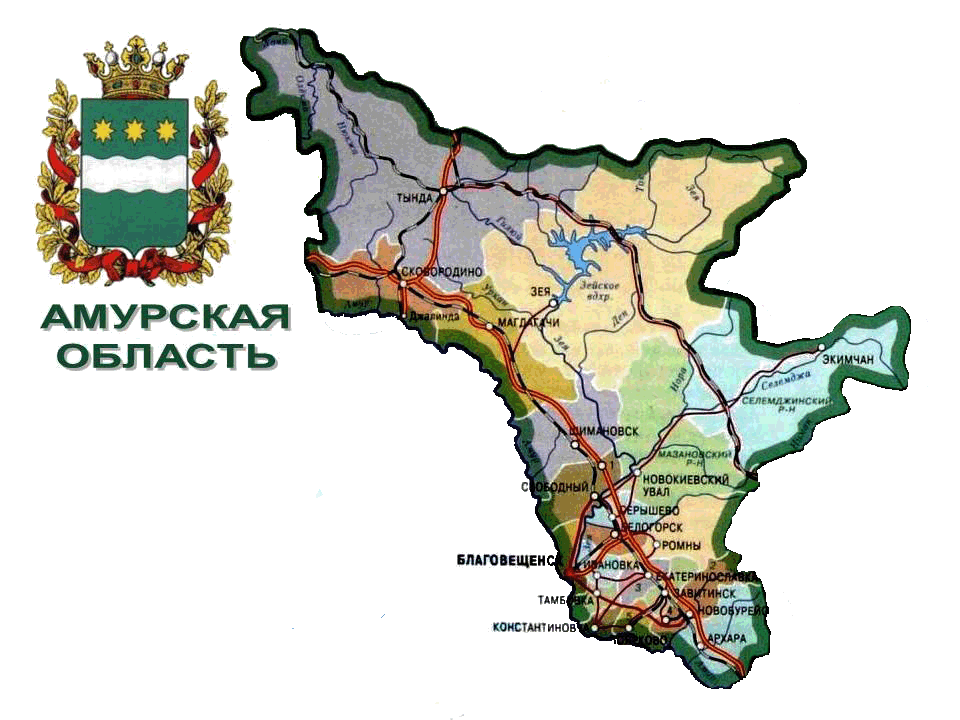 «Тырло»
(Тырло  -  стойбище,   место  отдыха  скота)
с.  Среднебелая
4
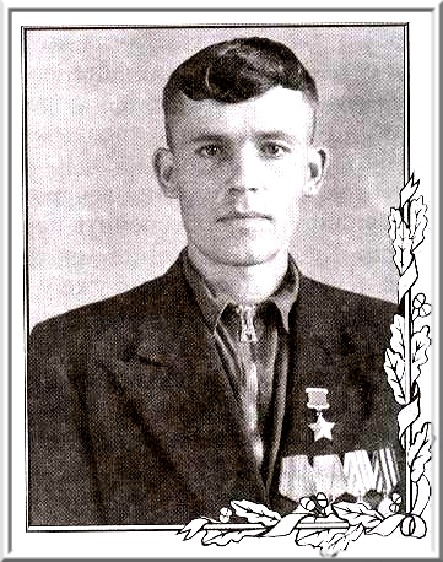 В  1958  г.  
окончил   школу  
и  поступил 
в  ДВОКУ  им.  
К.К.  Рокоссовского,  г.   Благовещенск.
Окончил  обучение 
 в  1962  г..
С   1962   г.   служба   в   ВДВ.
5
6
Служба   в   ДРА
7
8
9
10
«Герои   разных   поколений»
11
12
13
14
Рязанское   высшее    воздушно-десантное    командное    училище    им.    В. Ф.   Маргелова
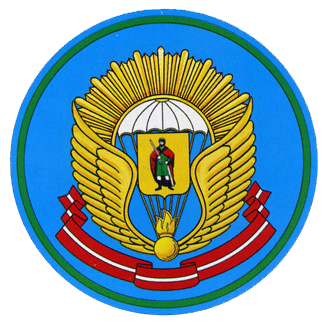 С 15 марта 1984 года по 17 декабря 1995 года
15
16
17
18
19
20
21
22
23
24
25
26
27
28
29
30
31
32
33
34
35
36